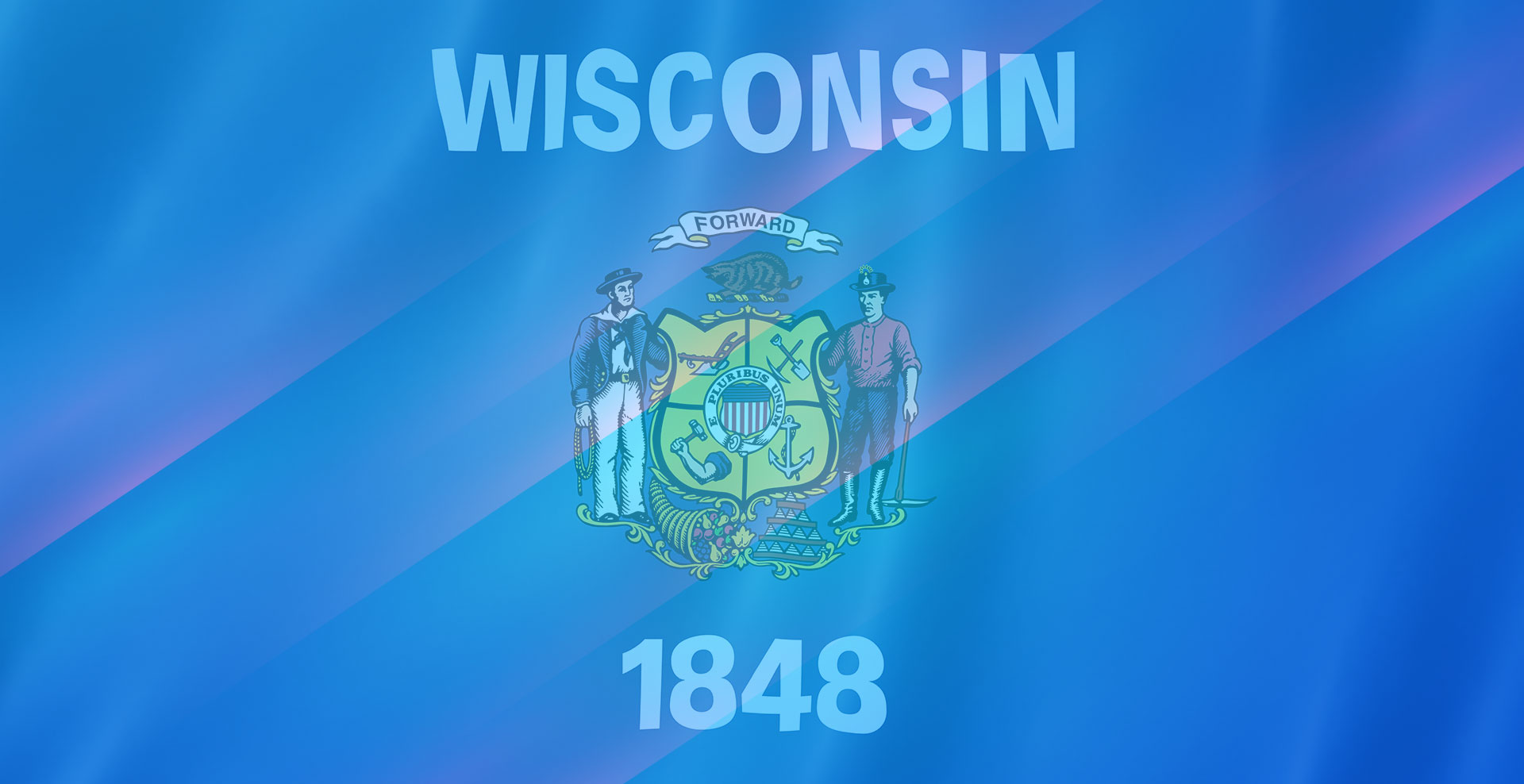 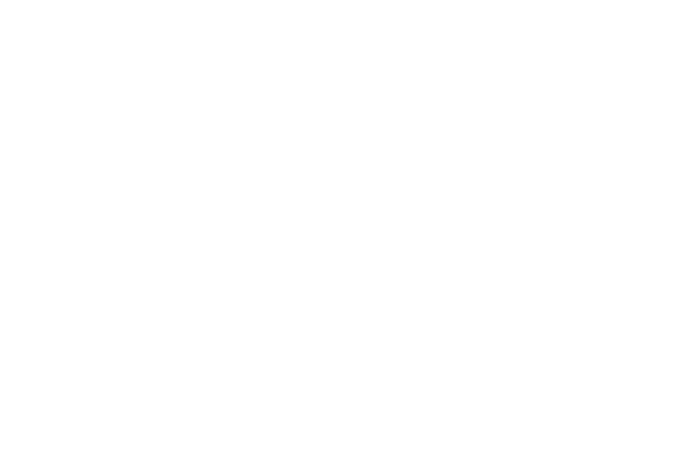 Top Referring Members
Financial Security Advocate
Members can earn NAIFA’s Financial Security Advocate badge online and through quarterly webinars.

Proudly display your FSA Badge on your LinkedIn profile.
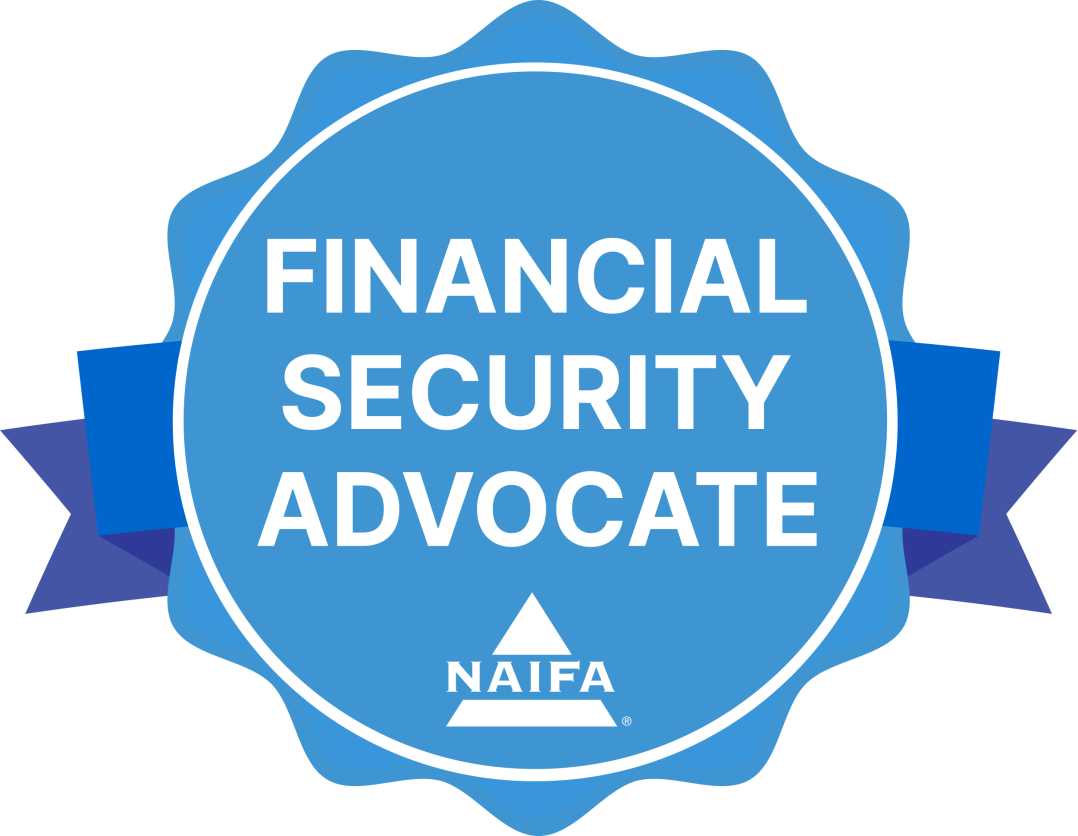 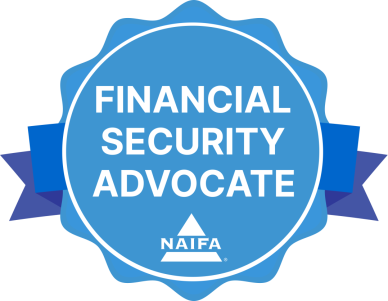 [Insert State] FSA Badge Holders
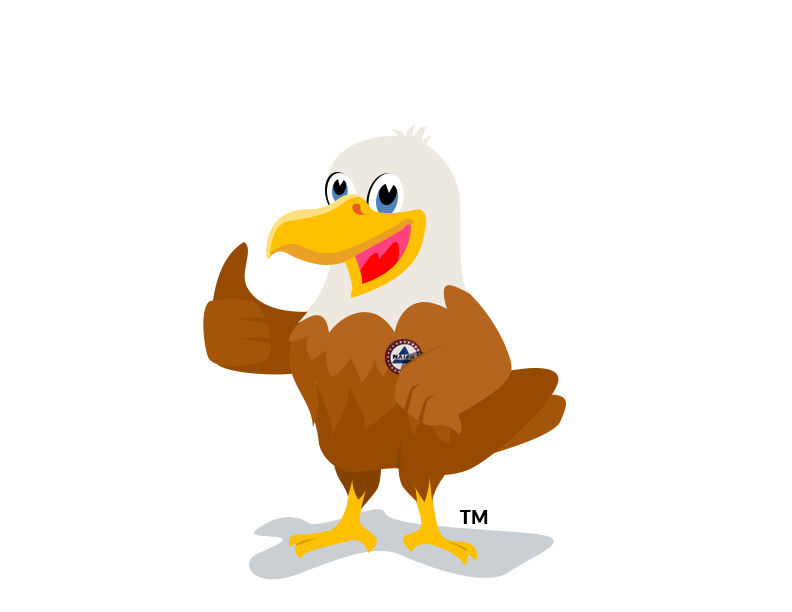 NAIFA’s IFAPAC
50 State PACs and Federal PAC ensures that NAIFA has a seat at the table with state and federal legislators and regulators.

A strong IFAPAC is insurance for your business career.

Visit the IFAPAC booth to learn more!
NAIFA’s Triangle Team
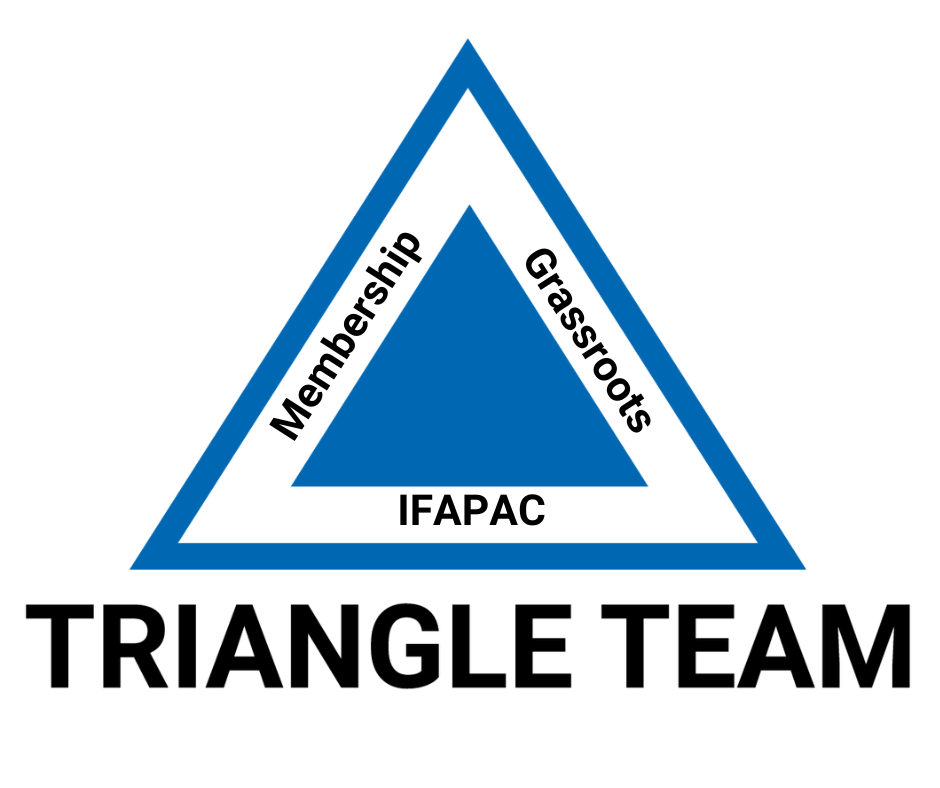 All of NAIFA Nation’s Triangle Team Members are proudly listed in our NAIFA Member Portal.
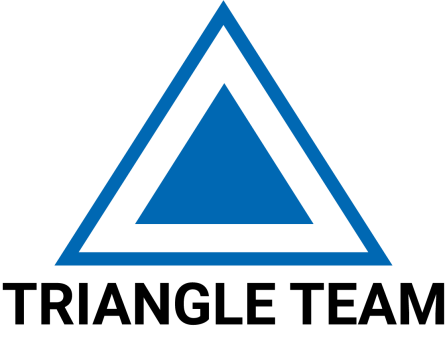 California Triangle Team Members
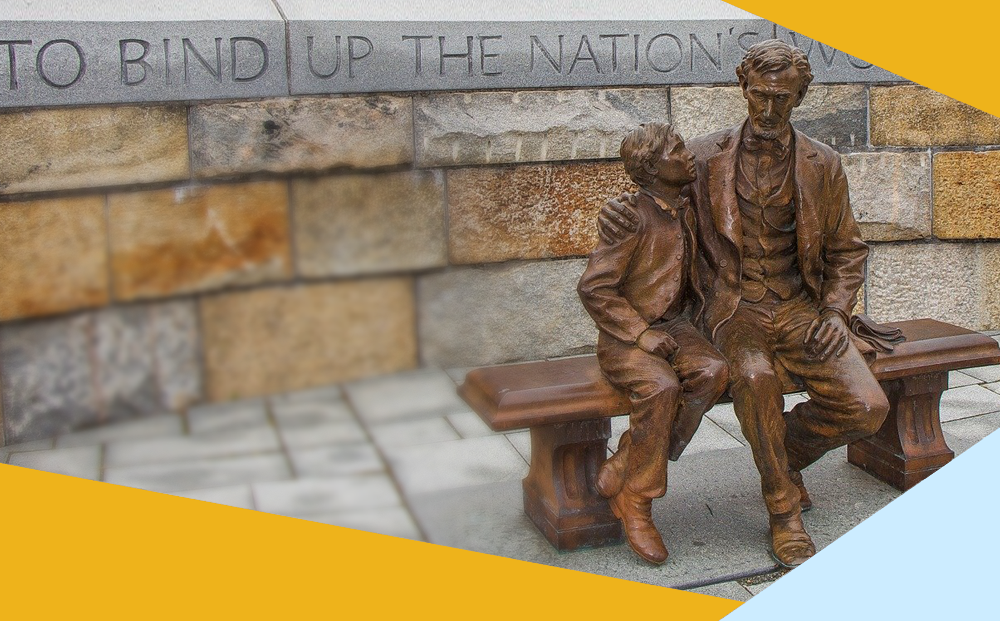 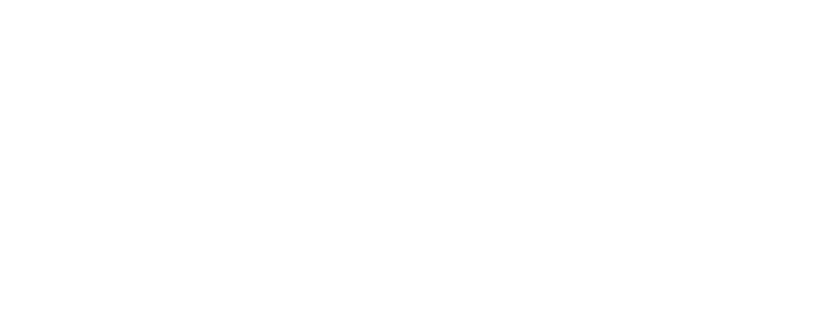 California New LILI Grads
Are You All In?
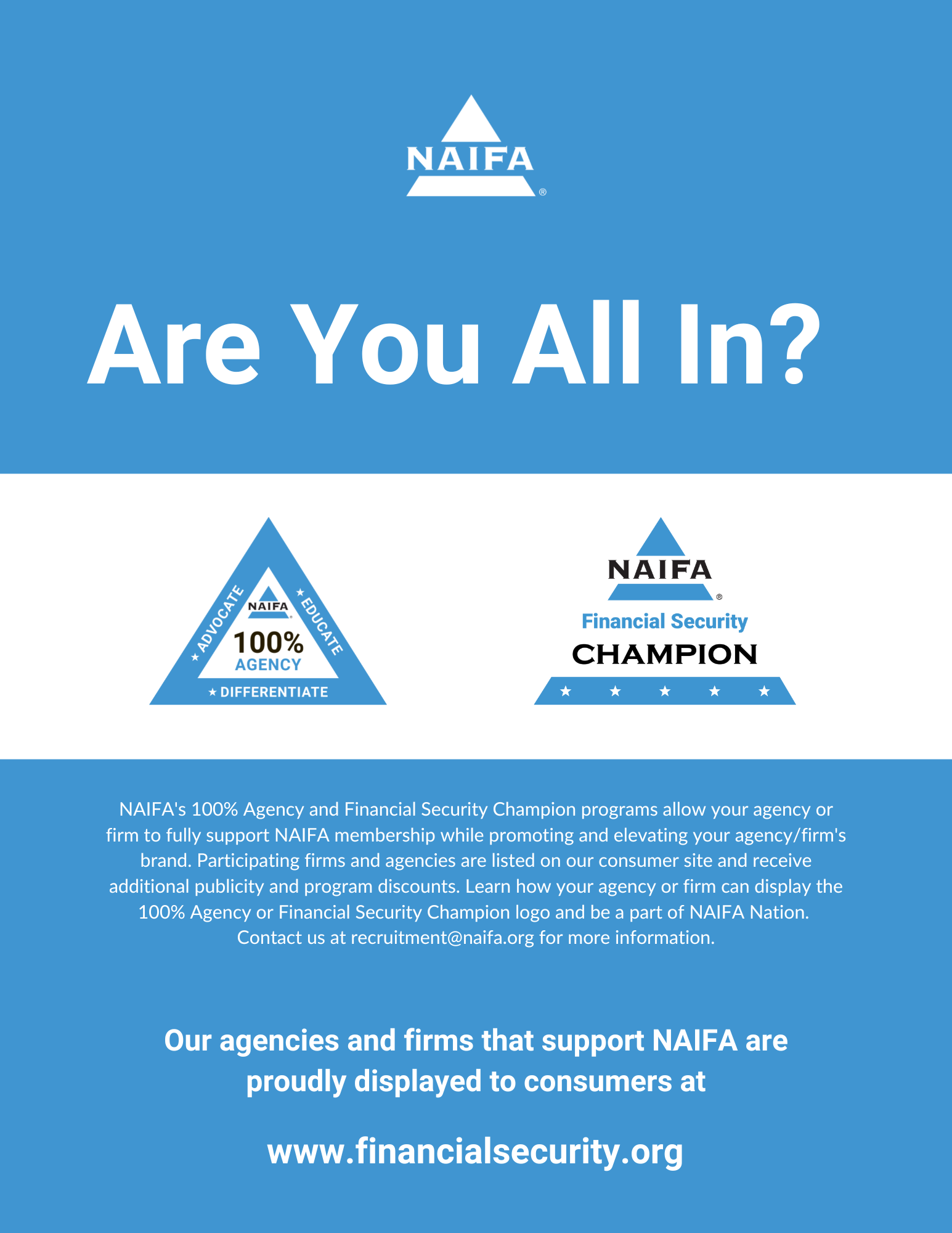 Our agencies and firms that support NAIFA are proudly displayed to consumers at financialsecurity.org.
[Insert State] 100% Agencies & Financial Security Champions
[Insert logos of firms/ agencies in your state]
Key Signature Events Where You Can Represent [Your state]
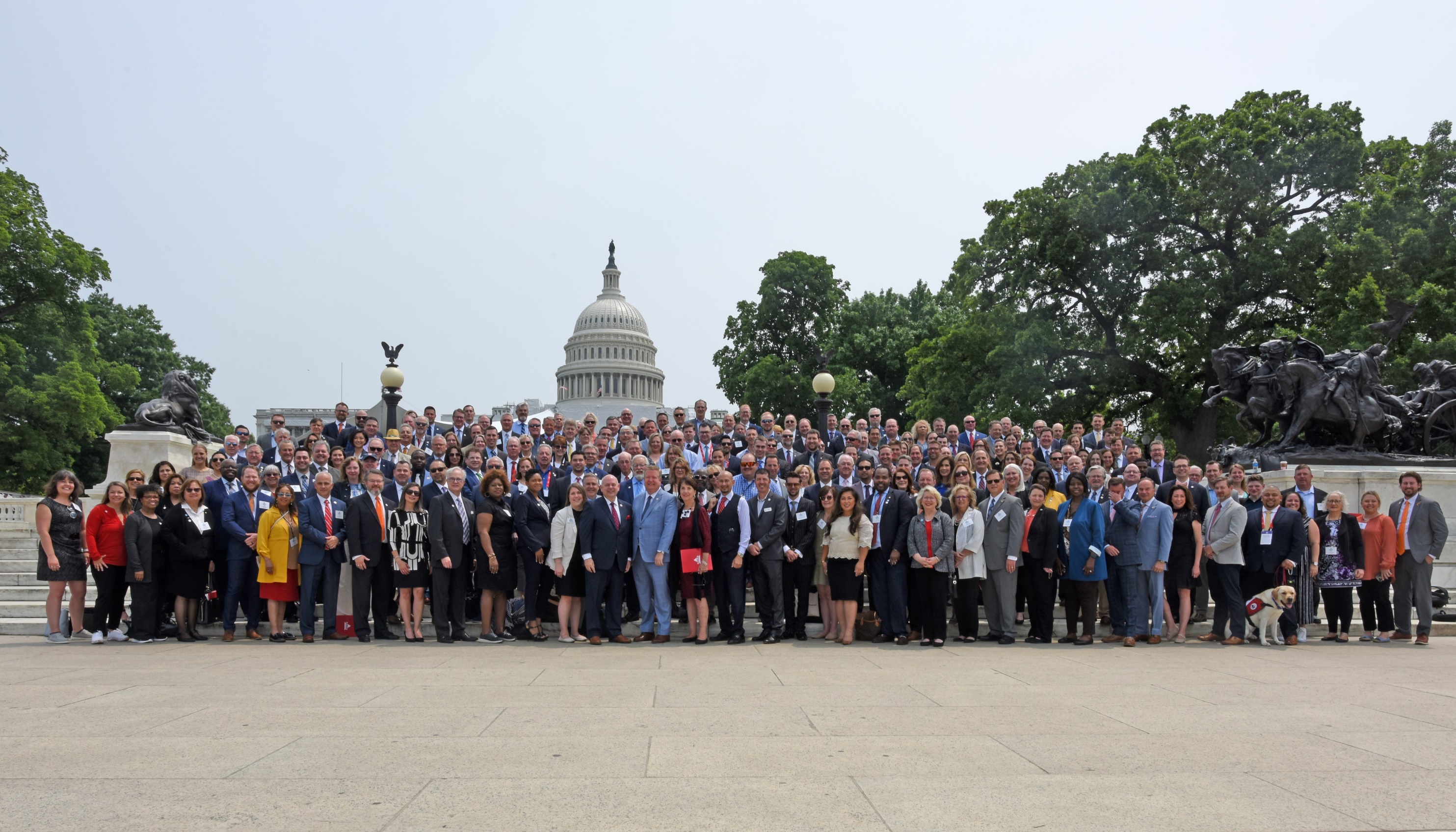 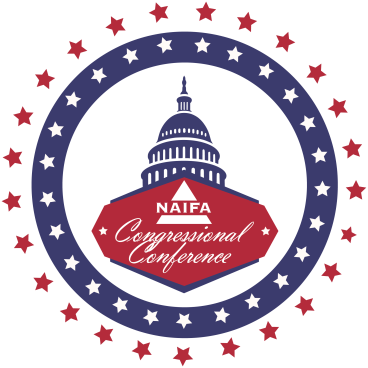 Congressional ConferenceWashington, D.C.
May 20-21, 2024
WE ARE THE PEOPLE.
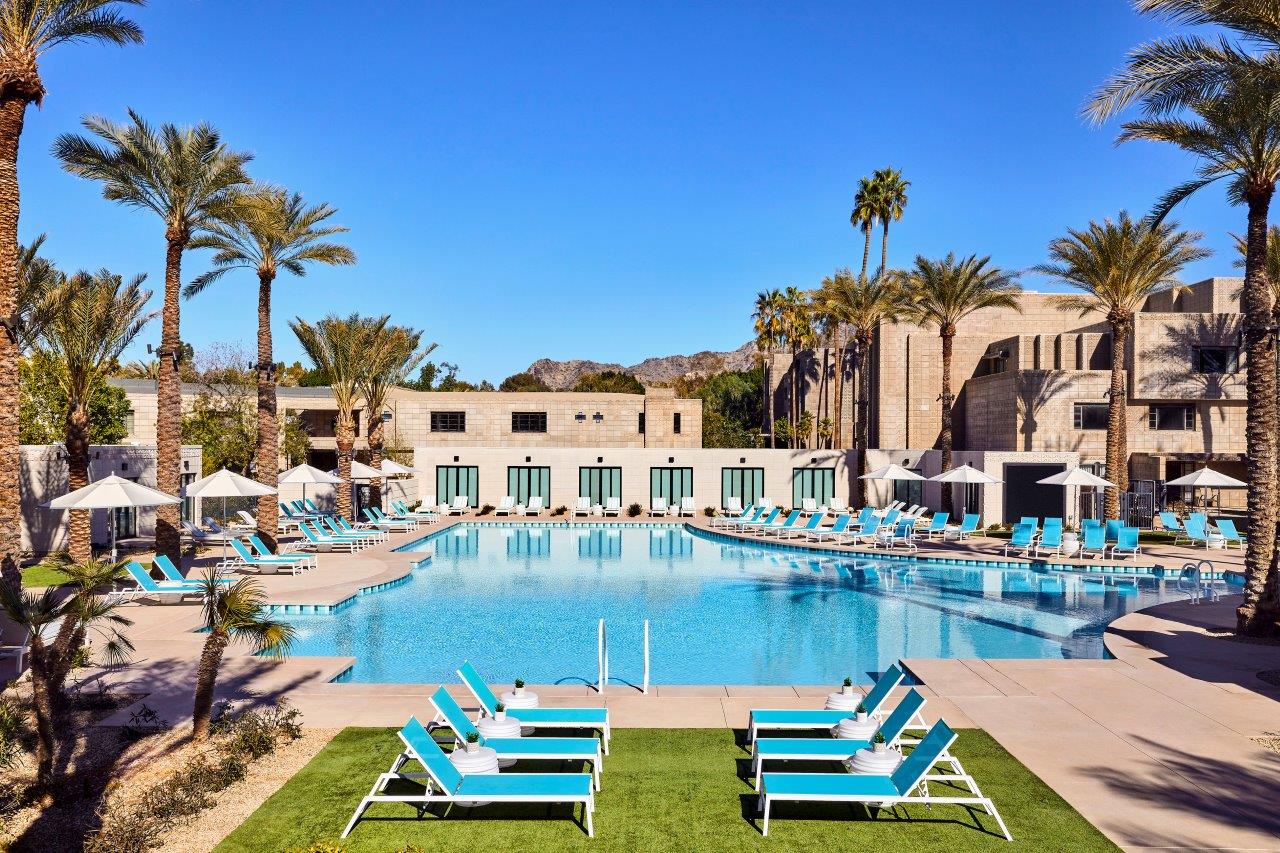 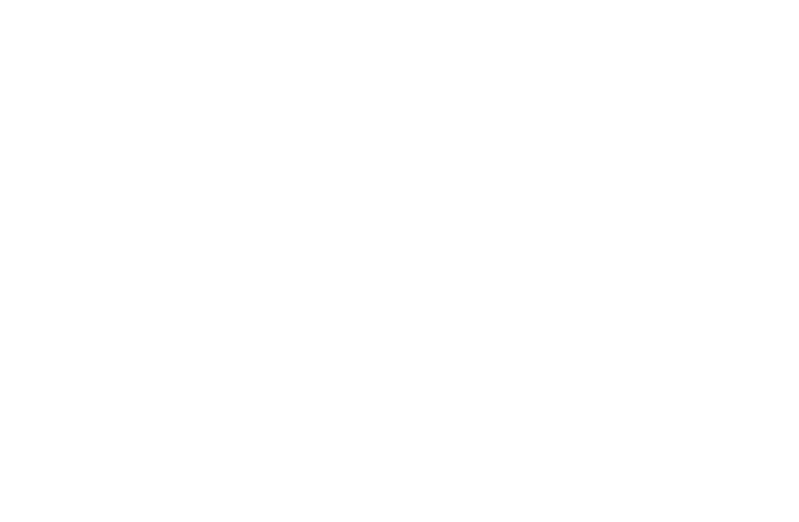 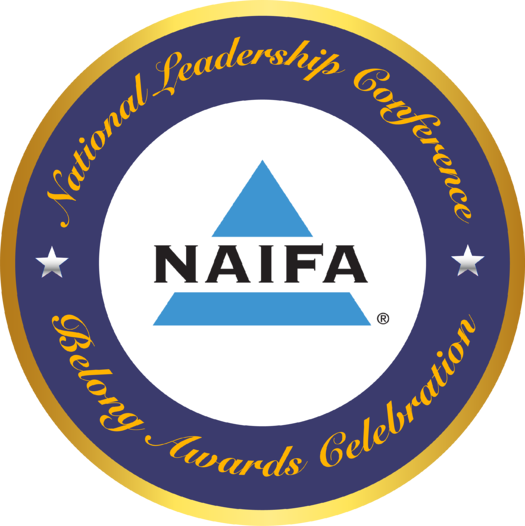 Insert apex 2024
Arizona Biltmore
September 19-21, 2024
Key Member Benefits
Advisor Today
Printed magazine
Star in a podcast
Write for Advisor Today
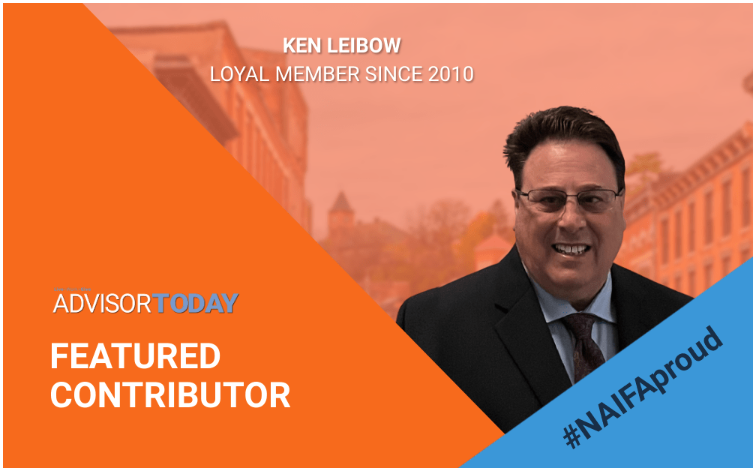 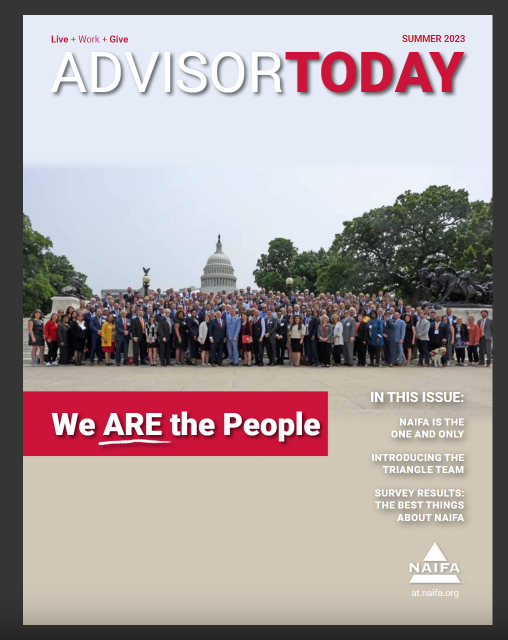 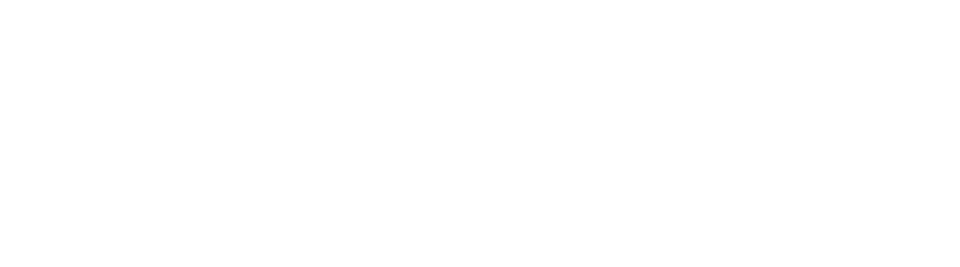 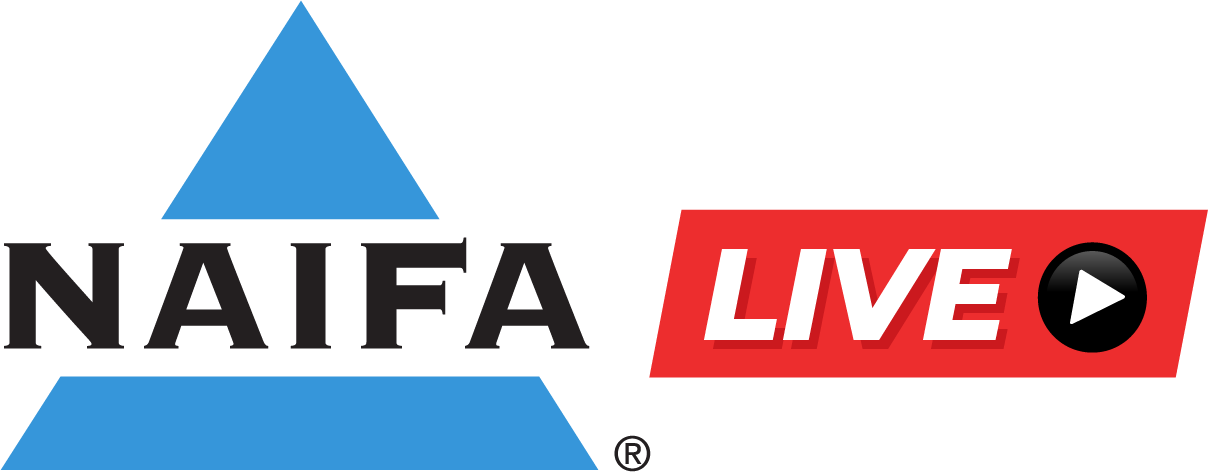 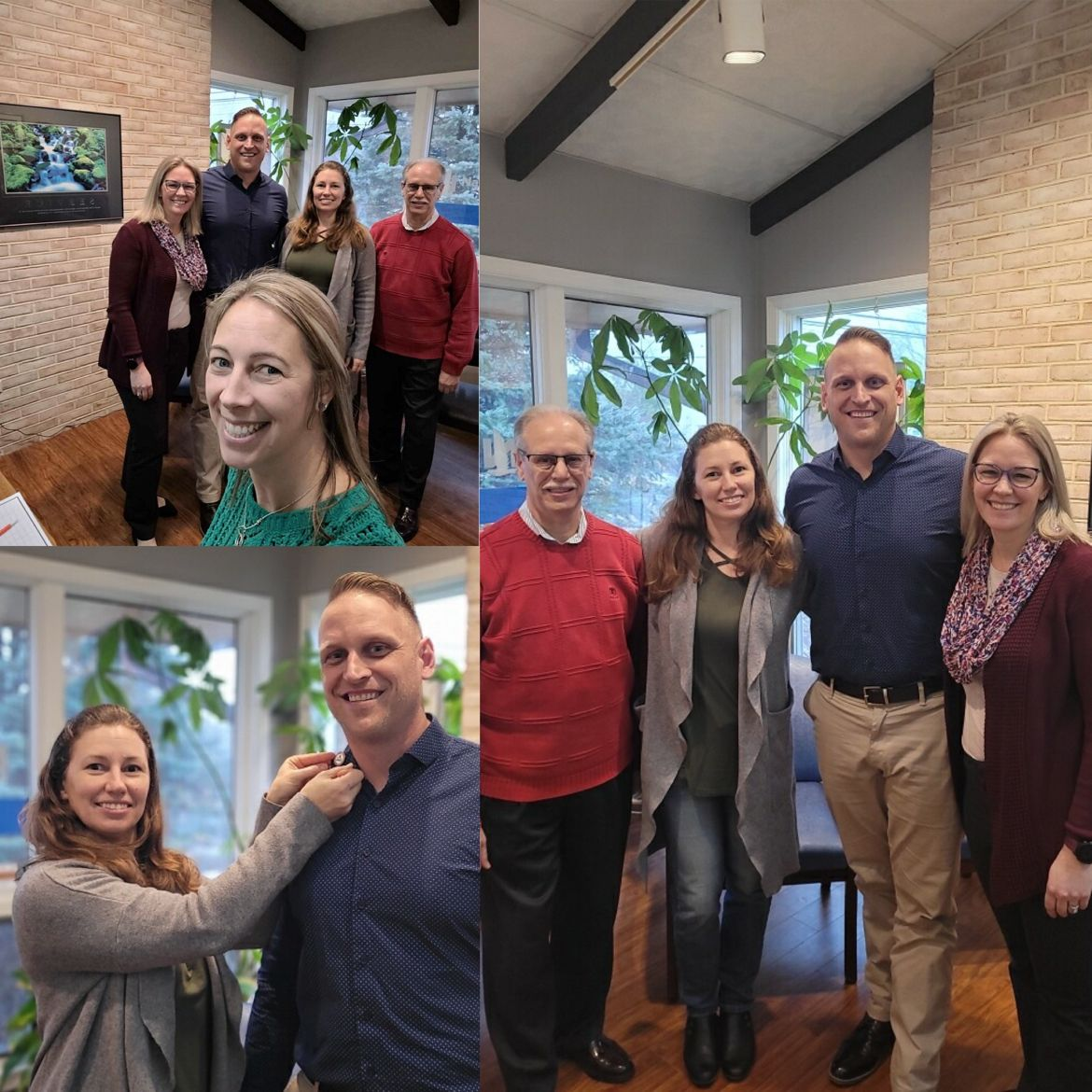 ONE NAIFA
NAIFA Live is your monthly opportunity to gain insight and advice on how to excel in the industry from the best in NAIFA Nation. Tune in online or join a local watch party!
NAIFA-Pennsylvania's watch party from a previous NAIFA Live.
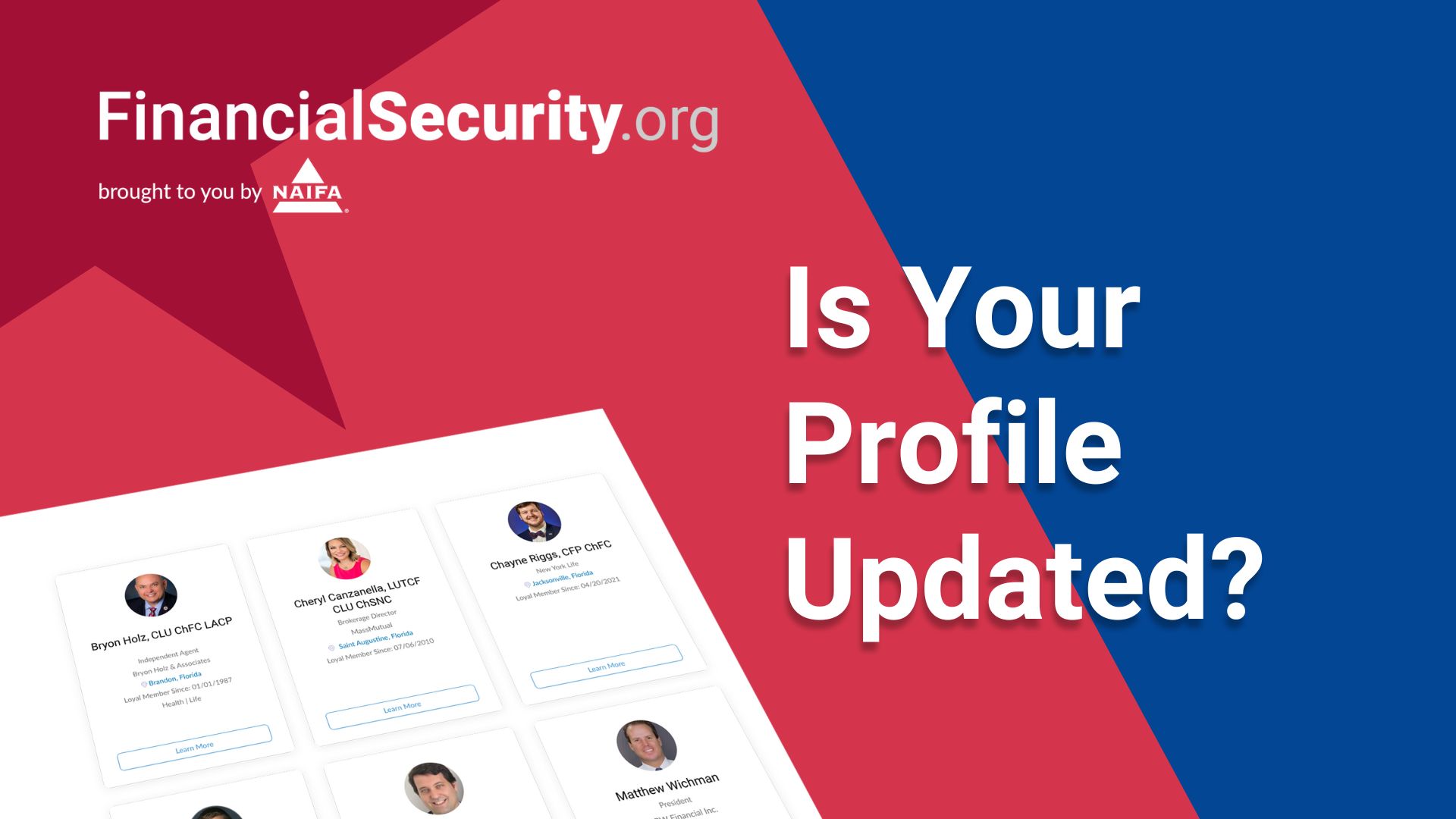 Find an Advisor
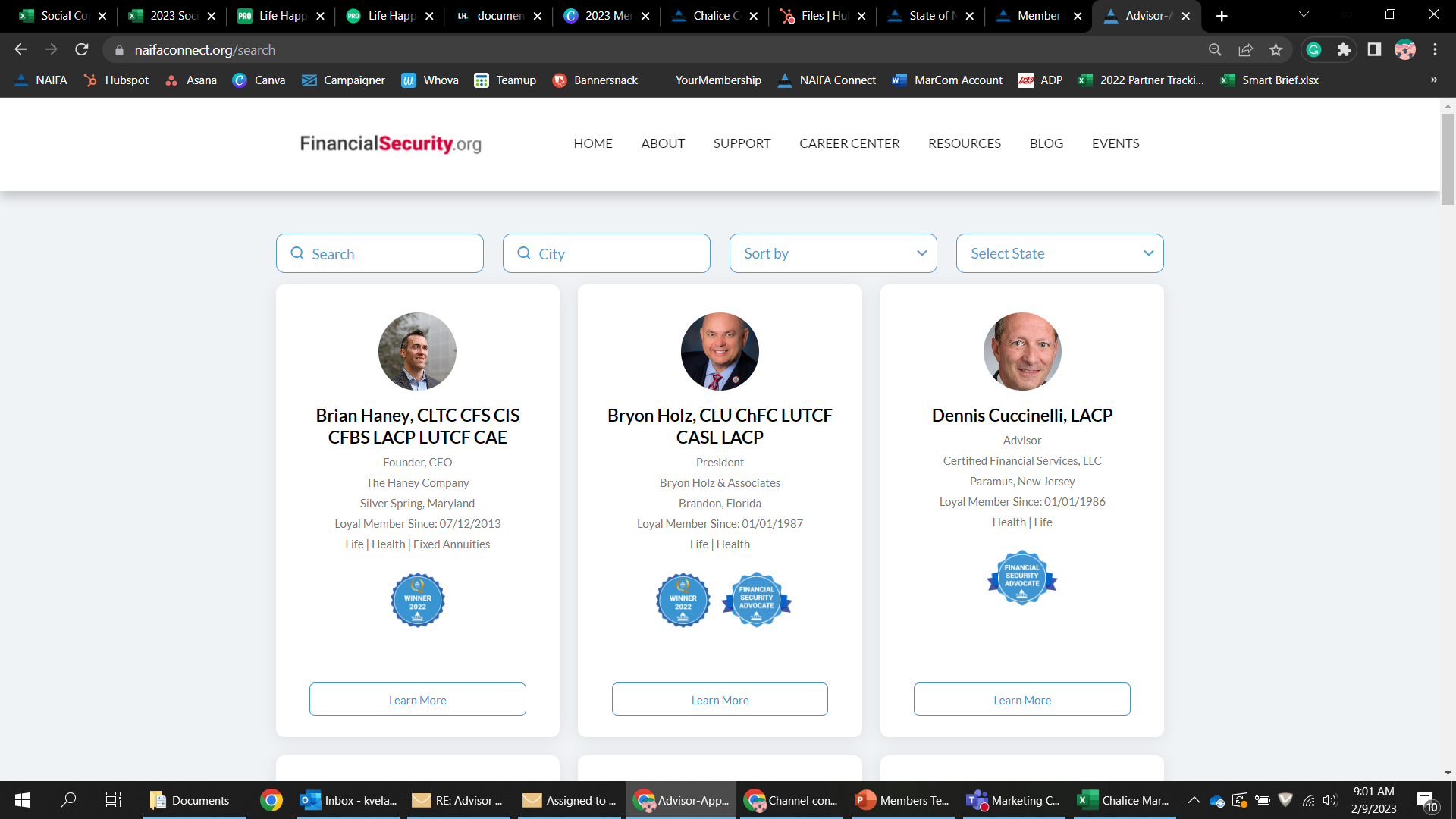 Every member has a free profile that consumers use to find an advisor.

Update your profile on NAIFAConnect!
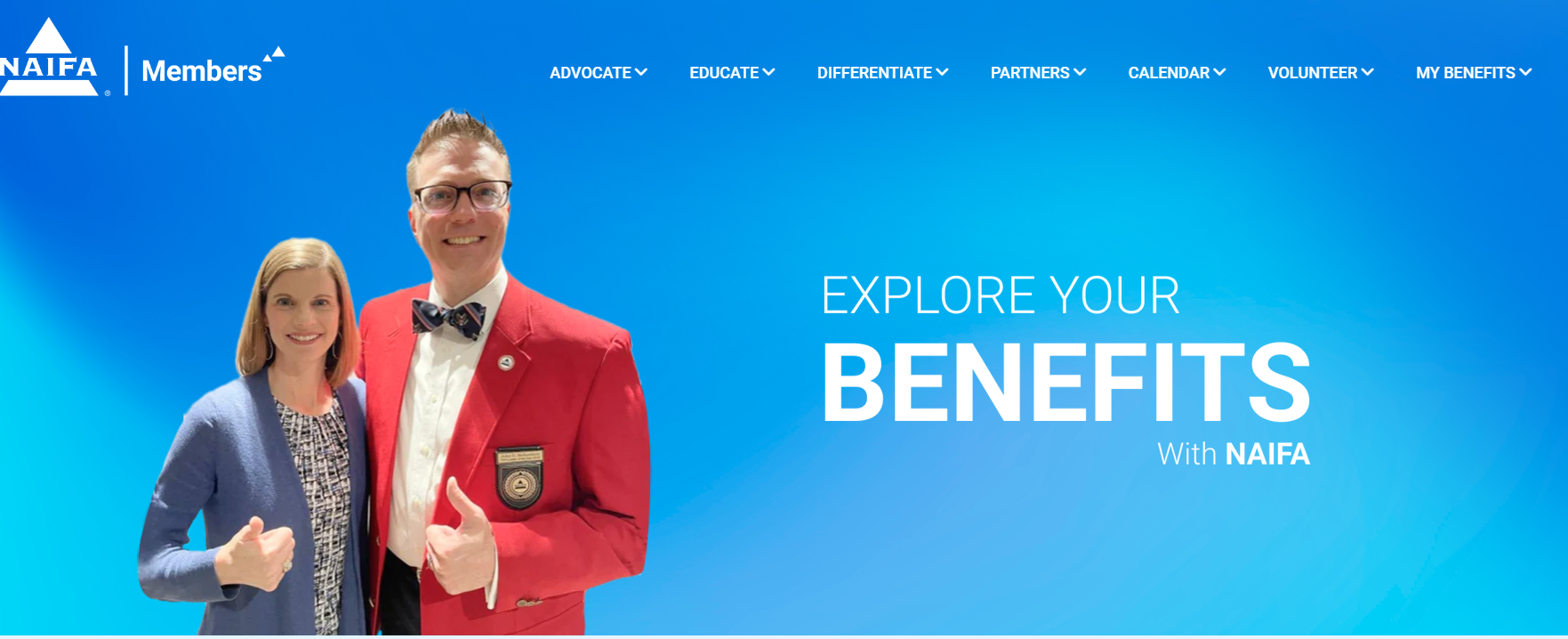 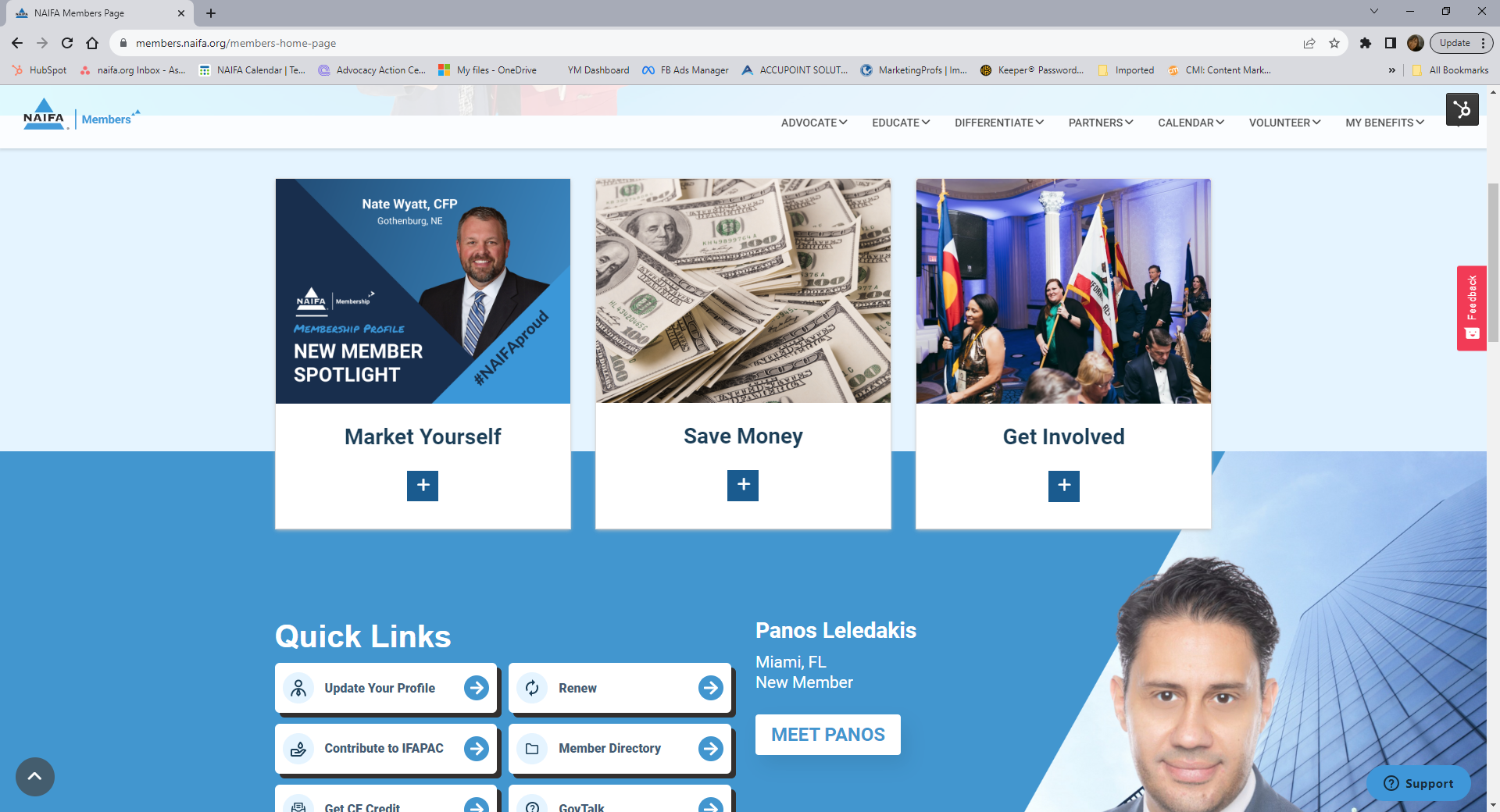 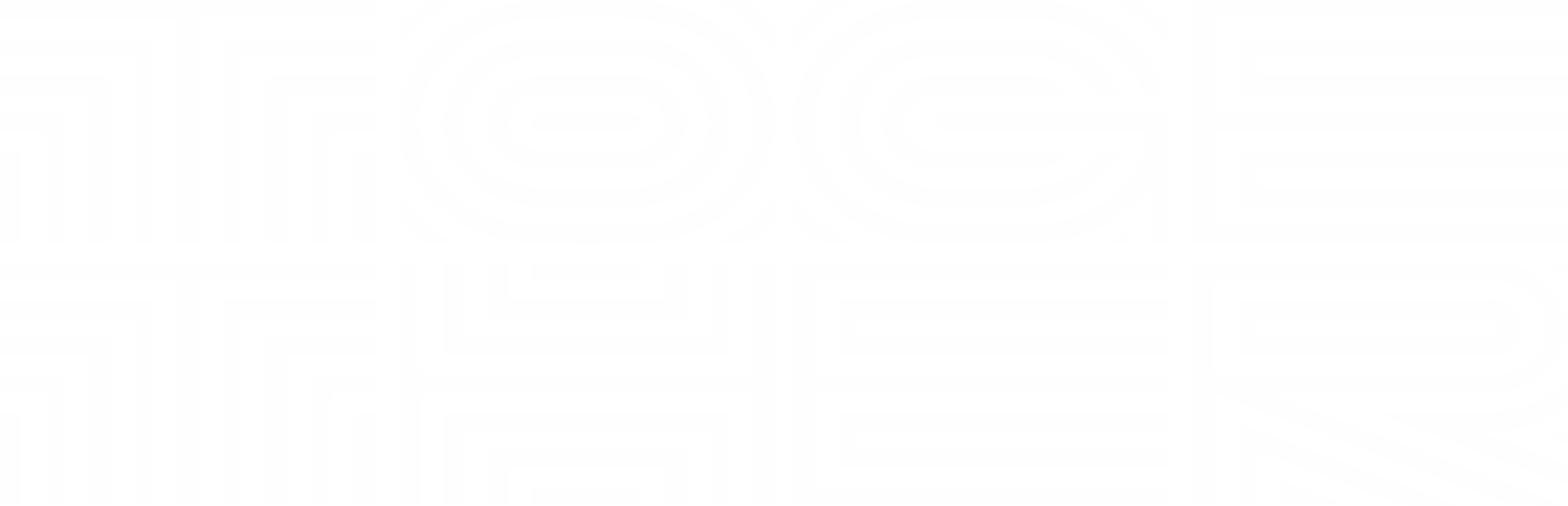 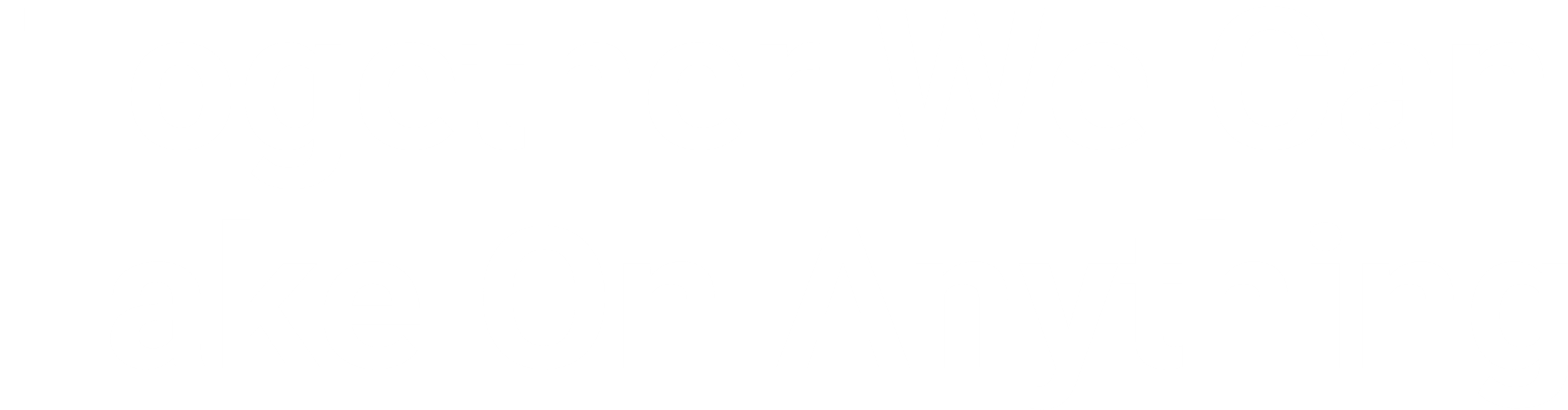 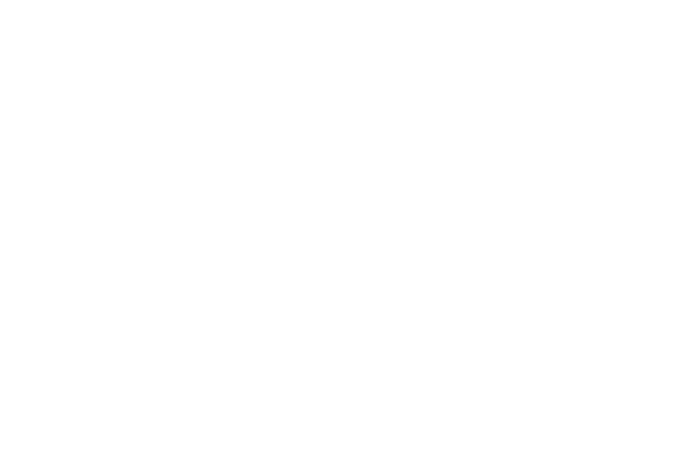